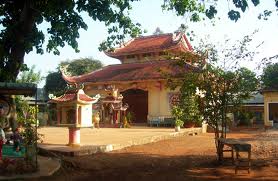 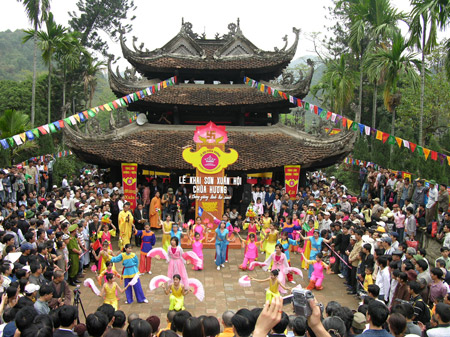 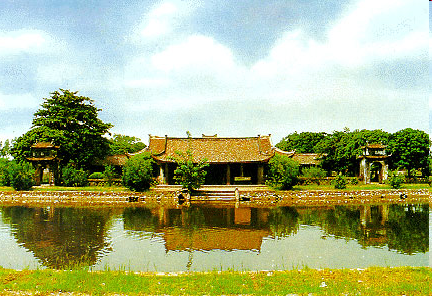 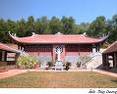 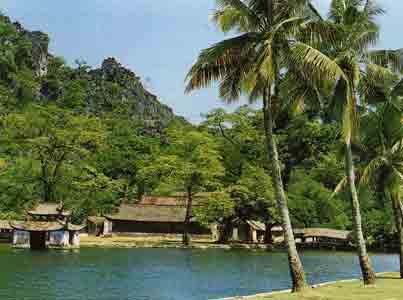 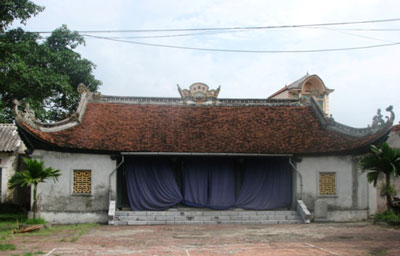 Chùa Keo – Thái Bình
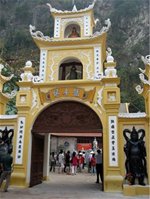 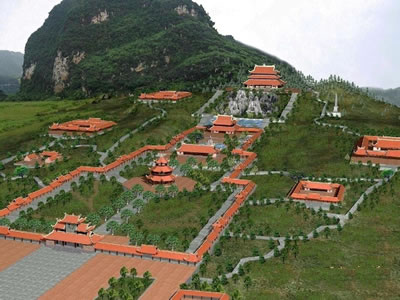 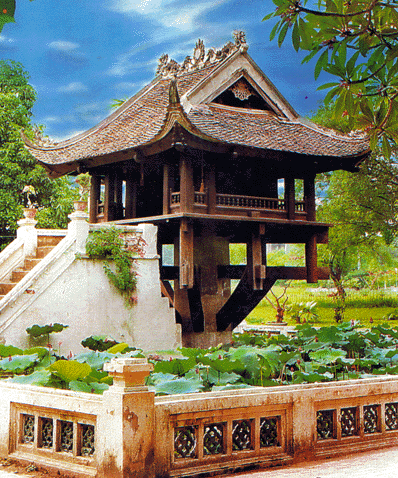 .
Chùa Một Cột (Hà Nội)
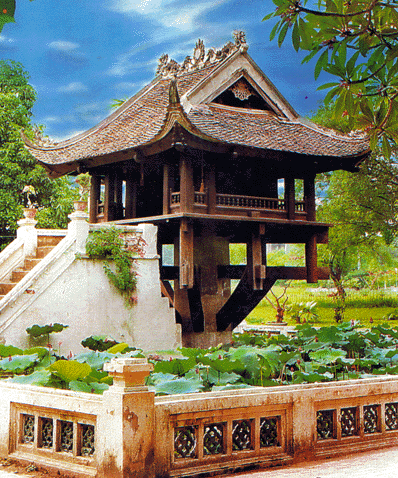 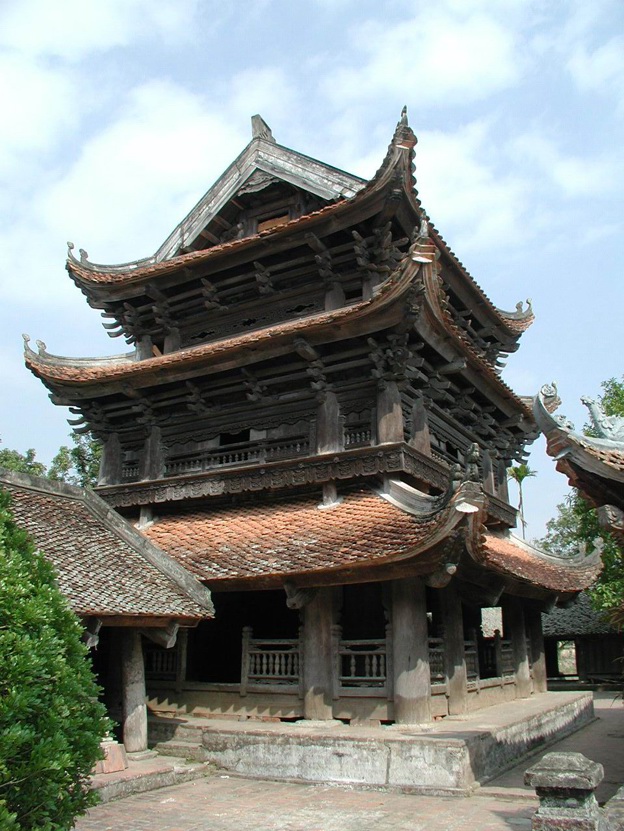 Chùa Keo (Thái Bình)
Töôïng phaät
 A-di-ñaø
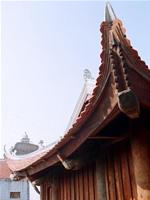 Chùa Dâu- Bắc Ninh
Chùa Trấn Quốc- Hà Nội
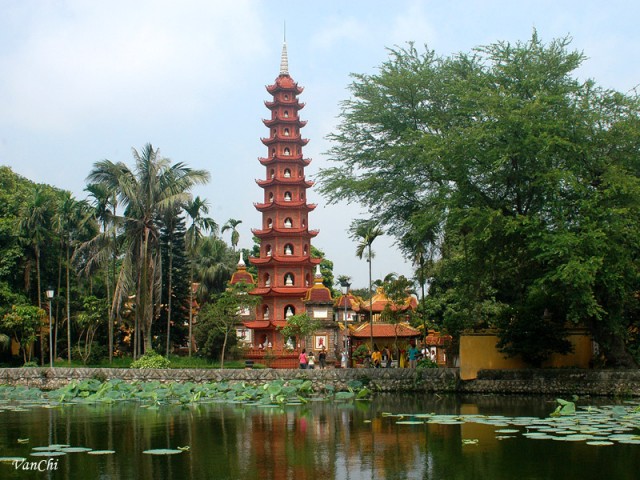 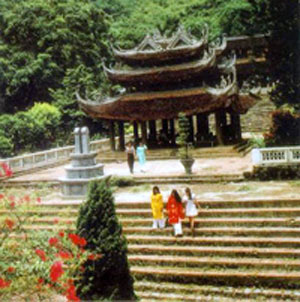 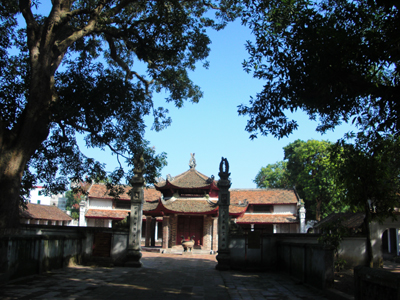 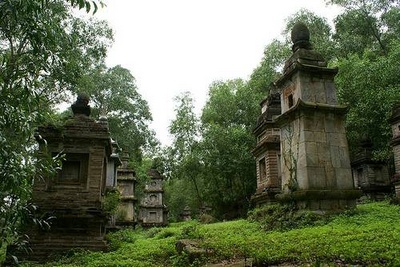 Chùa Phật Tích
Chùa Láng
Chùa Hương
Chùa Láng
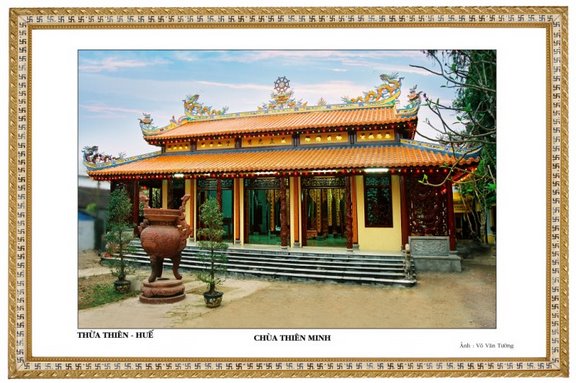 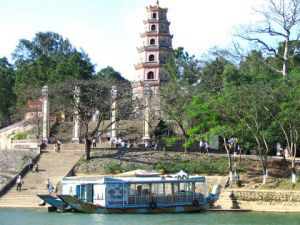 Chùa Thiên Mụ
Chùa Thiên Minh
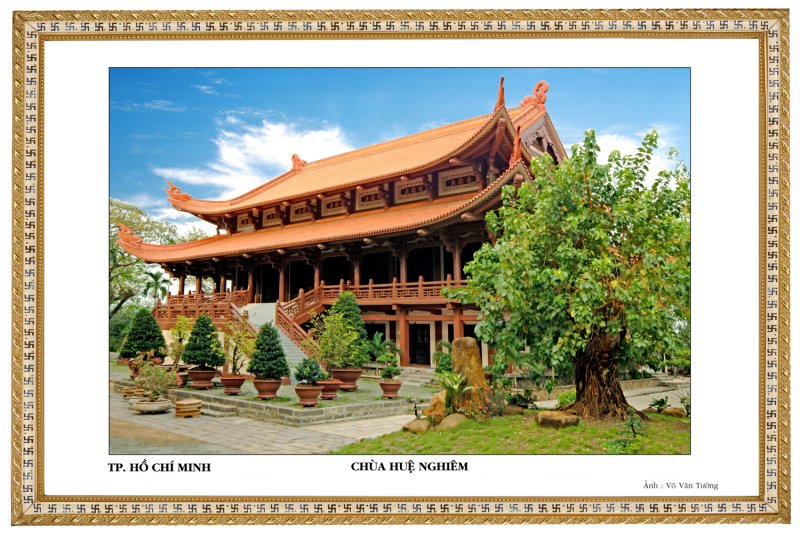 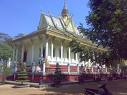 Chuøa Dôi – Soùc Traêng
Chùa Huệ Nghiêm